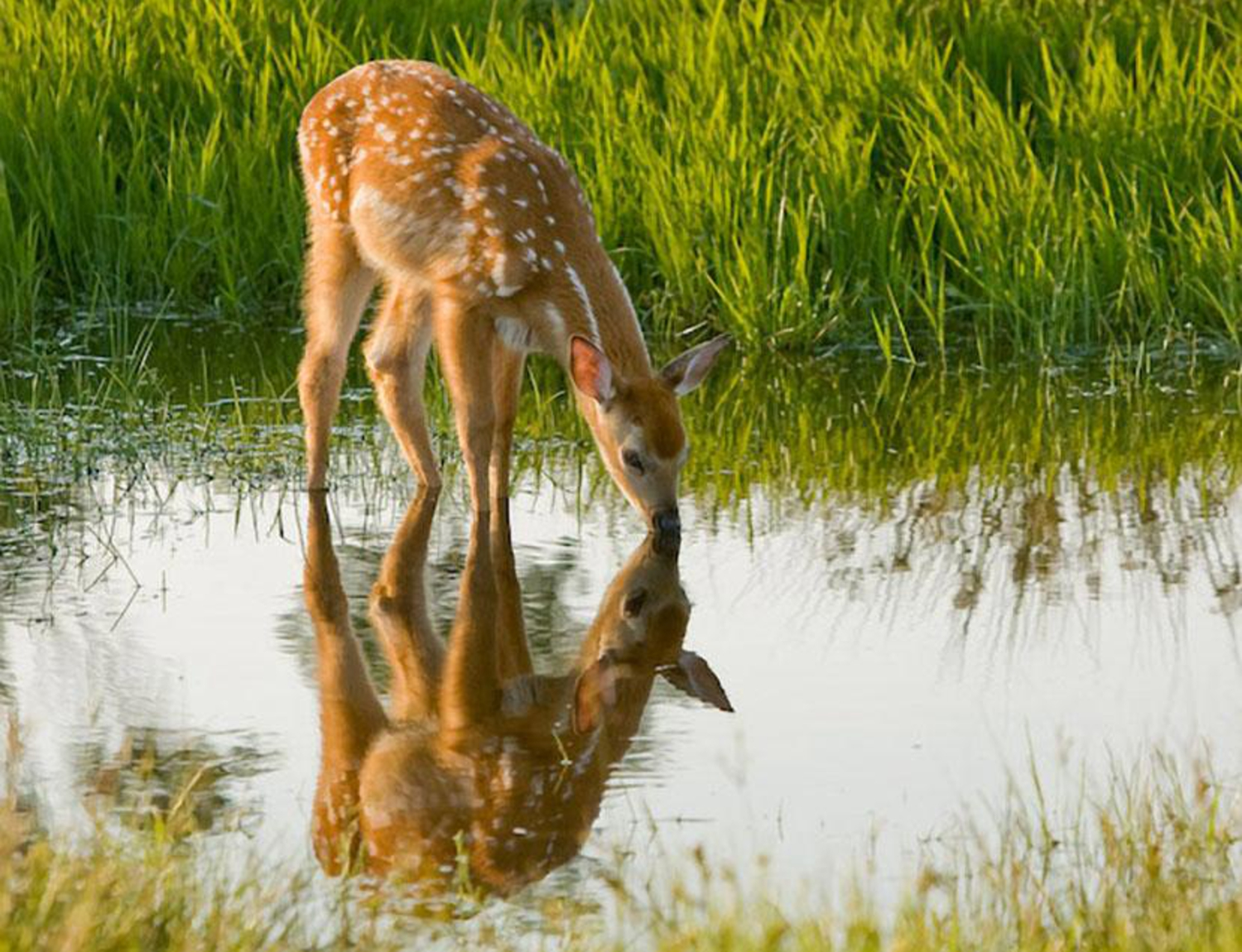 如鹿在欣慕溪水
聖歌隊 獻詩
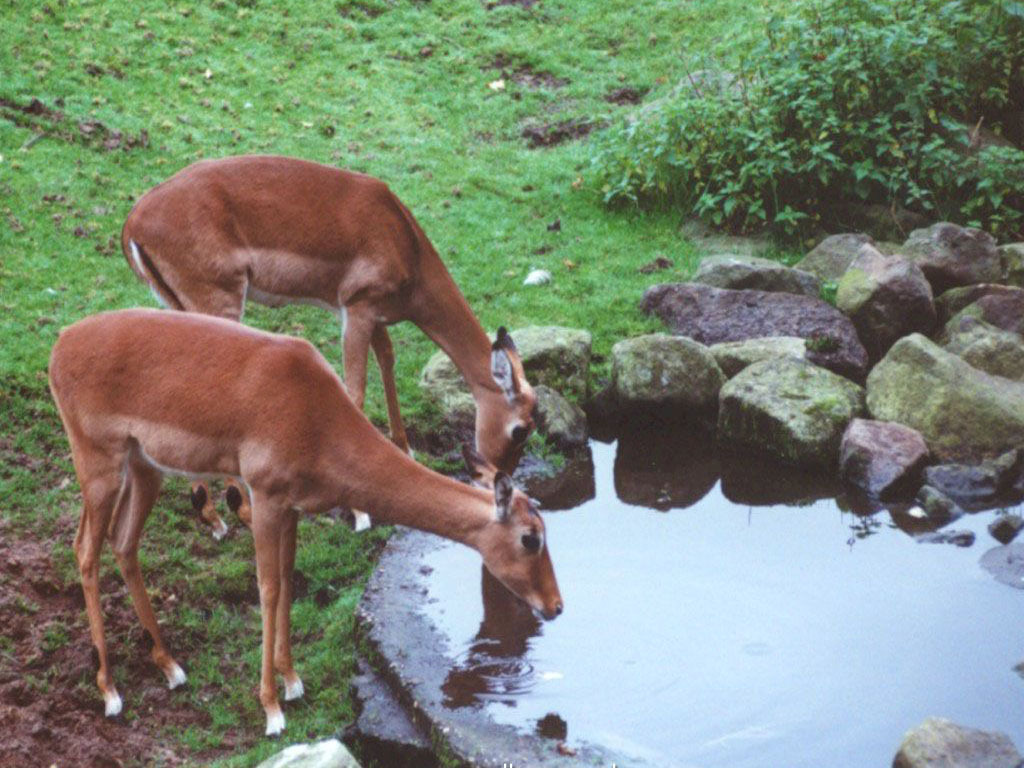 如鹿在直直走口渴愛喝溪水我心欣慕愛到上帝彼位 x2
1/3
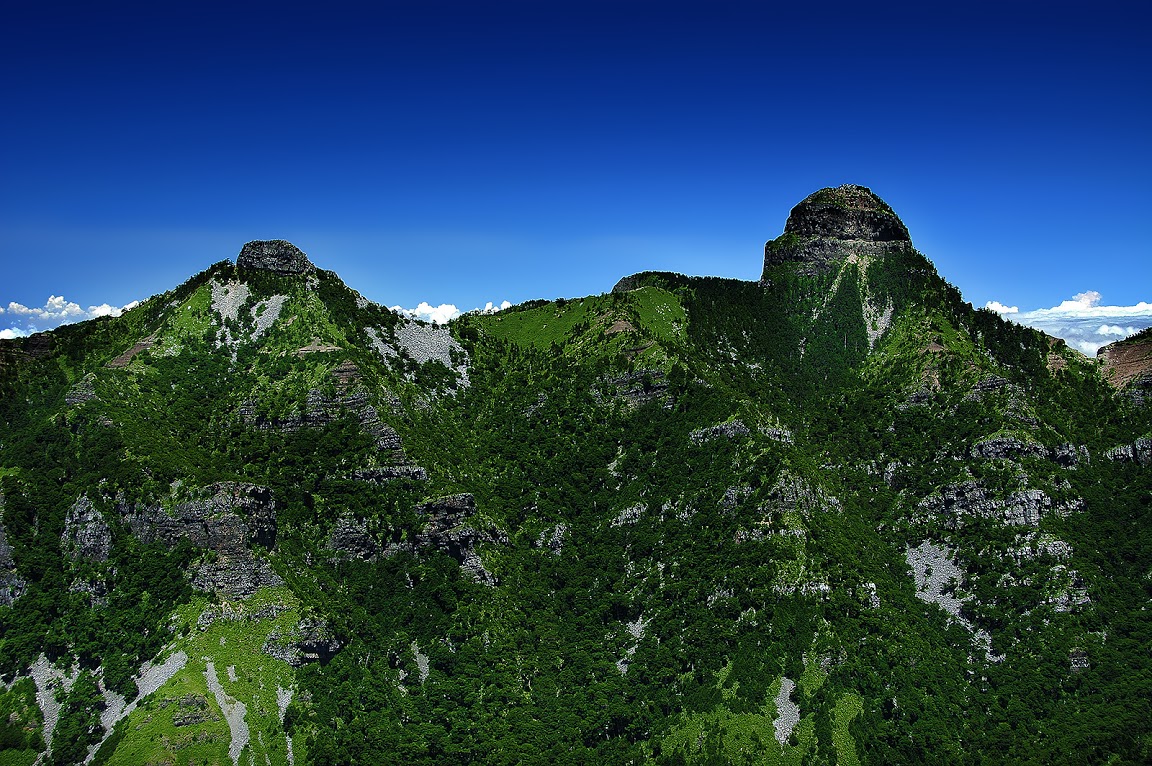 我心口渴欣慕真活上帝何時能夠朝見我天父對敵在問在追上帝在何處
2/3
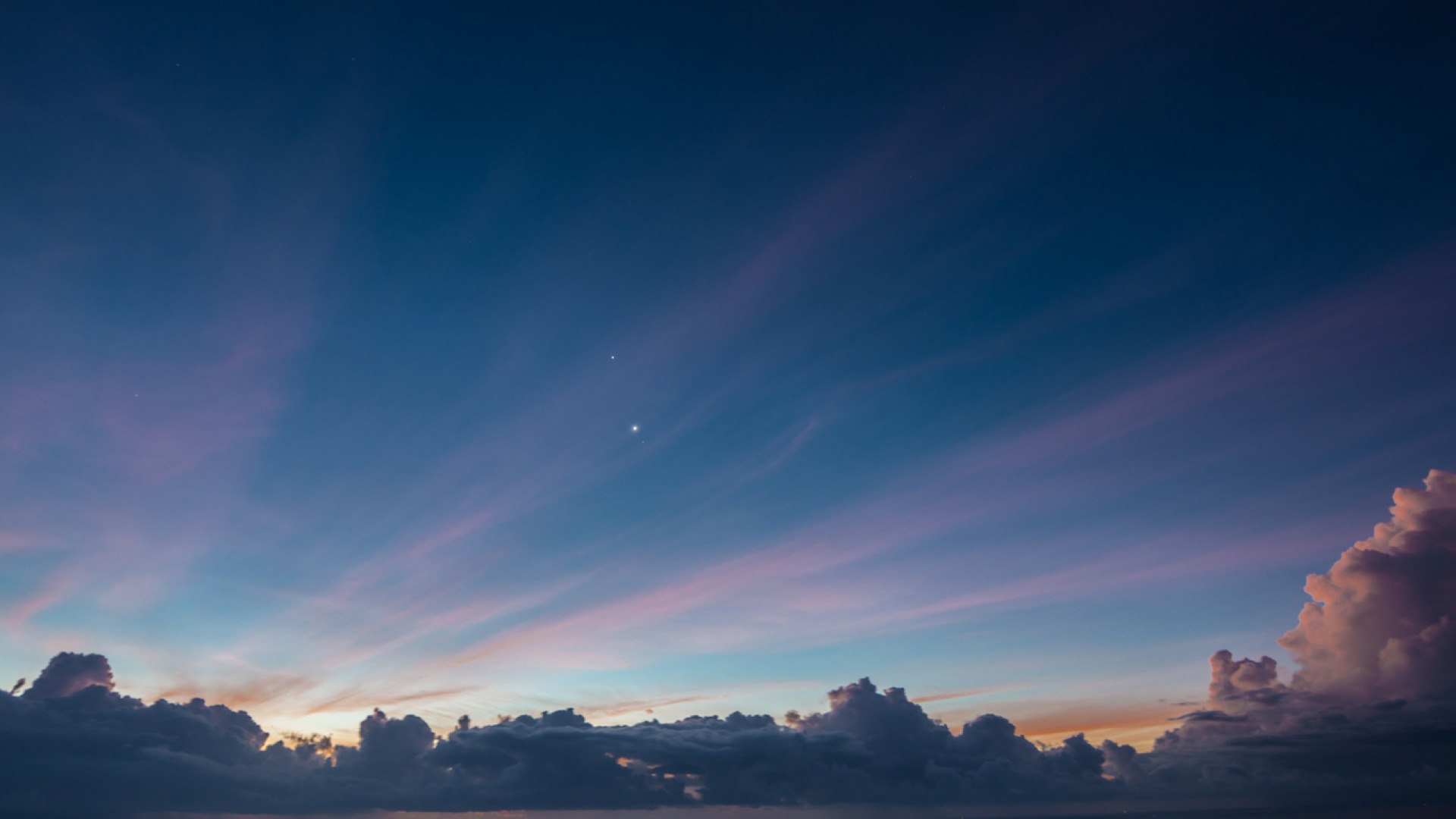 何時心志不安祂面向我愛助心神望主名我要感謝永遠要感謝日時衪要助我冥時給我唱歌我要讚美我主救恩無息 x2
3/3